SINCA Online Auction : No. ##
Photos or any other way（incl. visual)  to explain your offering.
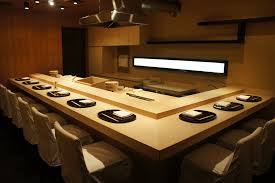 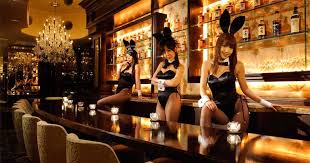 Note that the service will follow the New Normal way with COVID-19.